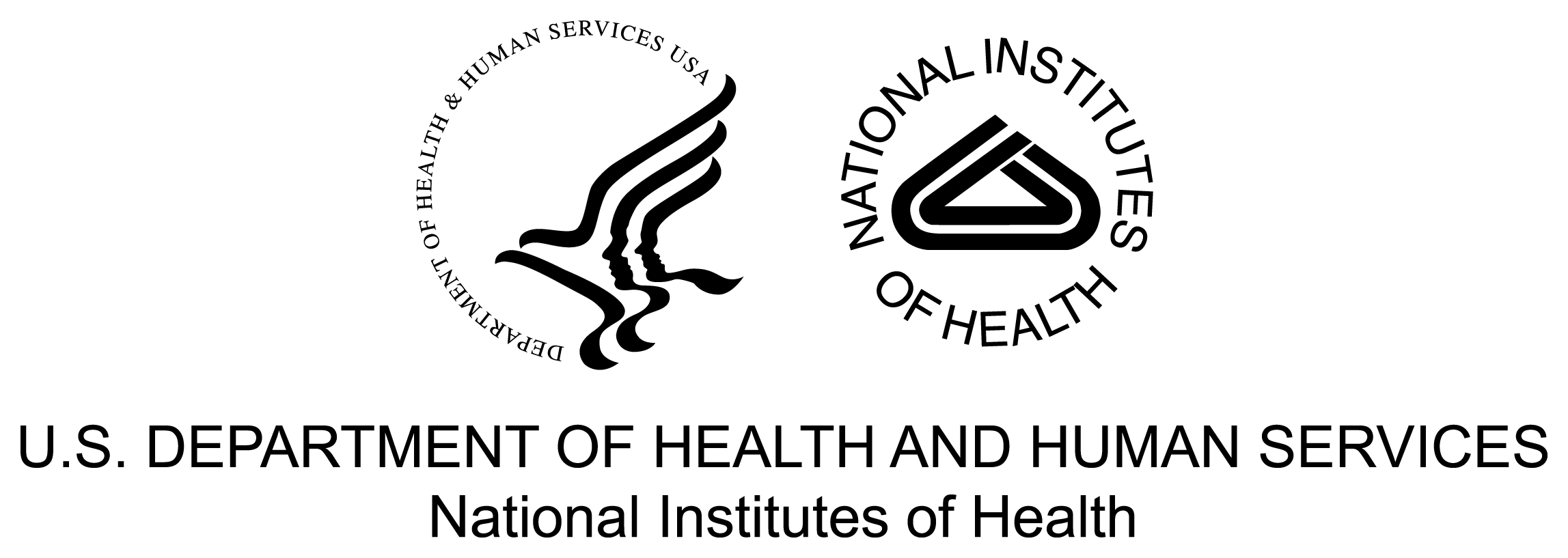 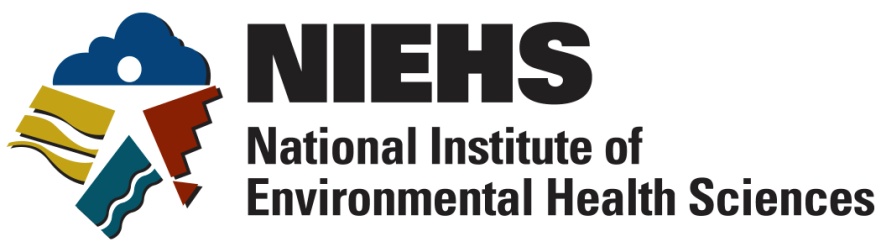 Community-Based Participatory Research: Issues for Investigators and Institutional Review Boards
David B. Resnik, JD, PhD, Bioethicist, NIEHS/NIH
This research was supported by the intramural program of the NIEHS/NIH.  It does not represent the views of the NIEHS, NIH, or US government.
10/6/2015
1
What is Community-Based Participatory Research (CBPR)?
Research designed to develop knowledge or interventions that benefit a specified community and meet needs defined by the community.
Community members are meaningfully involved* in various stages of research, such as:
Research design
Development of consent documents and recruitment materials
Publicity
Recruitment
Interpretation of results
Dissemination of results/publication
Application of research to community problems
10/6/2015
2
CBPR vs. Ordinary Research
In ordinary research, investigators study subjects/participants; there is a clear division between investigator and participant.
In CPBR, this division is deliberately blurred.
This blurring presents both opportunities and problems, as we shall see.  
Many different disciplines conduct CBPR including epidemiology, public health, medicine, sociology, psychology, nursing, anthropology
10/6/2015
3
Sources of Community Input
Working with community leaders, local government, public health, hospitals and clinics.  
Community members on research team as volunteers, staff or investigators
Community advisory board
Community IRB
10/6/2015
4
Community Input
To do CBPR right, community partnerships and alliances need to be established before research begins.  This can take a lot of time and effort.
Meaningful community review must take place prior to IRB submission.
Engagement with the community should be ongoing.
The research project may evolve in response to community concerns.  
To avoid misunderstandings, it may be useful to draft agreements with the community that establish clear expectations for investigators and community members.
10/6/2015
5
Why do CBPR?
CBPR can expensive, logistically complex, and time consuming.  So why go to all this trouble?
Research investigators have a duty to minimize harm and maximize benefits.
Some types of research can result in injustice and exploitation if the community faces significant risks but does not receive a fair share of the benefits of research.  
Agreements with community leaders are often necessary to conduct research (consent?).
CBPR can enhance research design, consent, and recruitment via contextual  knowledge and partnerships.
10/6/2015
6
Conceptual Issues
What is the community?
Dictionary.com: “a social group of any size whose members reside in a specific locality, share government, and often have a common cultural and historical heritage.”
The is wide open.
Common characteristic of the social group could be location, ethnicity/race, language, vocation/profession, religion, or ideology.
10/6/2015
7
Conceptual Issues
The community must have a cohesive social structure such that there can be meaningful interchange between investigators and the community.  
US citizens is probably not a cohesive community, but residents of Orange County, NC might be. 
Native Americans is probably not a cohesive community, but the Havasupai Native American Tribe might be.
10/6/2015
8
A Cautionary Tale
In 1990, investigators from Arizona State University (ASU) collected 200 blood samples from members of the Havasupai American Indian tribe.  
The consent form stated that the samples and data would be used for research on behavioral and mental illnesses but prior to the initiation of the study investigators told the tribal leaders that  it would focus on the genetics of diabetes.  
Members of the tribe later learned that the investigators had used the samples and data to study diseases other than diabetes and shared the samples with other researchers.  
They strongly objected that the samples and data were used to study schizophrenia, in-breeding in the tribe, and the tribe’s evolutionary and genetic origins, and they filed a $50 million lawsuit against ASU and the investigators.  In the lawsuit, they alleged that the use of the samples and data violated the informed consent provided by the participants.  
In April 2010, ASU and the tribe agreed to settle the lawsuit out of court.  As part of the agreement, ASU formally apologized to the tribe, returned the samples, and paid $700,000, which was divided among forty-one participants.
10/6/2015
9
Lessons
Disputes with communities can arise and these can lead to distrust, alienation, lawsuits, etc.
To avoid these problems, it is crucial for investigators to not consult with the community and avoid deception.
Effective CBPR can do this.
10/6/2015
10
Potential Disagreements with Community Members
Research design.  Community members may want to change the research design to that it confers more benefits to the community but it does so only by compromising the scientific rigor of the study.  Example: changing a study from a placebo-control study to an active-control study.
Community members may want the investigators to do additional tests/procedures that provide therapeutic benefit but increase the costs of research.  E.g. suppose that community members want their blood tested for Lyme disease as part of an agricultural pesticide exposure study and they want to receive the results.
10/6/2015
11
Disagreements
Data Interpretation.  Community members may disagree with the investigator’s proposed interpretation of the data because it portrays the community in a bad light.  
Publication.  Community members may want to block publication of some results that could cause stigma, bias, negative publicity or embarrassment for the community.
10/6/2015
12
Disagreements
Use of biological samples.  Community members may object to how biological samples are used (see Havasupai). 
Intellectual property.  Community members may object to patenting an intervention developed with the help of the community (see Canavan case).
10/6/2015
13
Disagreements
One of the hazards of CBPR is that there may be a conflict between scientific interests (objectivity, rigor, openness, publication, etc.) and community interests (benefits, harm avoidance).
Agreements upfront with community boards/members concerning various issues can help but ongoing dialogue is also necessary.
10/6/2015
14
IRB Issues
The Common Rule makes no mention of communities; the focus is on protecting individuals.  The ANPRM does not mention communities either.
FDA regulations are the same except the emergency research rules require consultation with the community and public disclosure of the research.  
How can the IRB make decisions in the absence of regulatory guidance?
10/6/2015
15
IRB Issues
The Belmont Principles of beneficence and justice provide an ethical basis for taking steps to protect communities from harm and provide communities with benefits.
There is also the potential for legal liability if harms to the community occur.
10/6/2015
16
IRB Issues
Does the IRB have the expertise to review the research?  Would outside experts be helpful?
Is there a community or local IRB involved?
If more than one IRB is involved, when will the different reviews occur? 
If more than one IRB is involved, are there plans to establish a reliance agreement?  If not now, then at some future time?
10/6/2015
17
IRB Issues
Review of the research design
What is the plan for community involvement?
Has the community been meaningfully involved to this point?
Will community consultation be ongoing?
How will community concerns be addressed by the investigator and IRB?
10/6/2015
18
IRB
Risks are minimized.  What are the risks to the community (stigma, bad publicity, distrust)?  How have these been minimized (e.g. consultation).  Special concerns for research conducted in homes, e.g. reporting abuse/neglect, responding to suicidal ideation.  
Risks are reasonable.  How will the community benefit from the knowledge gained or interventions developed?
Selection of subjects is equitable.  Is this an appropriate community to involve in research?
10/6/2015
19
IRB
Informed consent will be sought.  What are the plans for seeking consent from individuals and the community (?).  Does the community place any restrictions on individual consent, such as requiring consent from community leaders or others before individuals can participate?  Will consent discussions be carried out in a language understandable to the subjects?  Will consent forms and other documents be translated to the appropriate language?  Is consent culturally appropriate?  Are the incentives for participation appropriate?  What about advertisements and recruitment strategies?
10/6/2015
20
IRB
Informed consent will be documented.  How will consent be documented?  Will documents be translated? 
Data and safety monitoring.
Protection of privacy and confidentiality.  Will the community’s privacy be protected in publications and public communication?  How will privacy be protected if research takes places in homes?  
Vulnerable subjects.  Are research subjects vulnerable to coercion or undue influence;  will they have problems with consent?
10/6/2015
21
IRB
Additional issues
Will individualized results (including incidental findings) be returned to participants?  Will aggregate results be returned to the community?
What are the plans for sharing data and biological samples?  Has the community been consulted?
Are there plans to develop intellectual property from the research?  Has the community been consulted?  
Are there plans to develop additional studies using the same population?  Will individuals have the opportunity to agree to being contacted about future studies?  Community consulted?
10/6/2015
22
IRB
Review of amendments.  Has the community been involved in reviewing proposed changes to the research?  Is it aware of the changes?
Review of unexpected problems, serious or continuing non-compliance, and adverse events.  Is the community involved?
Continuing review.  Is the community involved in continuing review?  Does the research still meet the requirements for IRB approval?
10/6/2015
23
Questions
Thanks!
10/6/2015
24